Hello, you should be able to hear music playing, if not please adjust your speakers or call our office for assistance at 1-866-754-8839. You must be outside of Citrix to hear the music and the presentation. We will be starting promptly at 1pm EST.
Supervising Field and Remote Staff
A New World!
Never Did I Ever……
When we selected this topic in the early fall of 2019 never did, I ever think, we would be in the times we are in!
Dunk went totally virtual when COVID-19 hit
Challenges for Employees thrown into working from home
Supervising has been a challenge
Let’s discuss this today!
The Remote Work Station
Remote locations pose challenges, and you need to be creative to solve them. Let us discuss the physical workstation itself:
Field 
Equipment
Unknown hazards
Water, toilets
Supervision
Car
Equipment
Cell Phone
Breaks
Car jacking - safety
Home Office
Set-up, privacy
Cleanliness
Supervision
Video, surveillance
Technology
Supervision – 1 to 1
Use 1 to 1 communication and increase frequency
Lots going on right now and 1 to 1 is the best place to help and support
Allows you to focus on just that employee
Become a pressure relief valve for your employees
Communicate those “need to know”
Too many emails, messaging gets lost
At least annually book a 1 to 1 in-person
Supervision – Clarity
Expectations must be clearly delivered
Use two-way communications of your expectations
Deliver, repeat, speak it back
What do you want from your Employees?
Email work report everyday/week
Project or work expectations
Deadlines
Provide written instructions and add-ons – no verbal expectations
Know if your Employee needs small bites or larger scope
Manage their capacity to produce
Supervision - Trust
This is the hard one – Trust
Often, we trust but fail to provide clarity – this is not a breach of trust but of communication
If your employee can work independently then trust them to do it but if not, then you need to manage that Employee differently 
Empower your Employees with decision making power and allow them to grow and increase their contributions to your company
Supervisor - Trust
But if your Employee is a worker-bee let them work!
Tailor your approach to your Employee’s experience level and demonstrated competencies
Do not manage with one style
You will be surprised at how Employee’s succeed when trust is your first attribute
Do not make Employee’s earn your trust – give it freely!
Tips for Supervision
Check in Consistently
Use a schedule and a few surprises as well
Provide feedback during the work or project
Learn to do this gently
Give hard deadline and use milestones as able
Make time for small talk
Use animated gifs and emoticons
Motivating Your Remote Employees
Remember to help vision their career paths
Build a culture of adding people on calls
Can you hold a minute, Holly would be great on this call!
Send some swag to workers and maybe their whole family
Use strong tools for brainstorming online – whiteboards, shared desktop etc.
Tips for the Remote Worker and Field Staff
Fight the cabin fever
Get outside a few times a day
Stop that vehicle and stretch
Workspace is set up well, clean, inviting
Bookshelf works as a standing desk option
Change your eating habits – meat free day, sugar free day – challenge yourself
Set up a personal development plan
Listen as you work, or sit in silence
Set mini goals and feel the success
Read to improve
Find a mentor
Good Remote Employees
Remote or field work is not for everyone
They need structure and will ask for it, if you are not providing
They do tasks they do well first then work on the challenges – they want the “win”
Look for “trust” signals
Punctuality
Engage others in simple chat to break the silence
They assist other workers to work in these conditions and how to thrive
Follow through 
Not afraid to communicate barriers, struggles and ask for help
Call to Action
As a supervisor we face many challenges with field and remote staff – often like herding kittens. Try a new approach from one of the points discussed today. Do not put it off choose one idea and give it a try. I am choosing the one to one improved check-in frequency – what about you?
Any Questions?
Make sure to get connected by following us on social media! We share tips and important information about your programs and services. 
Let’s talk!
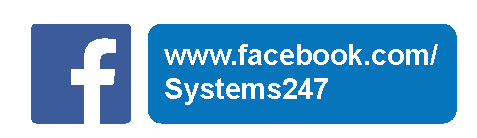 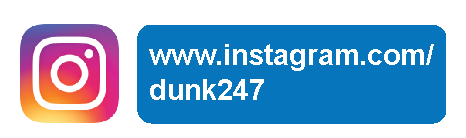 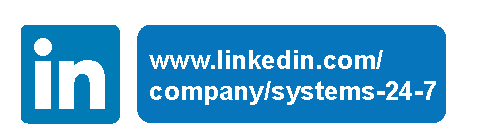 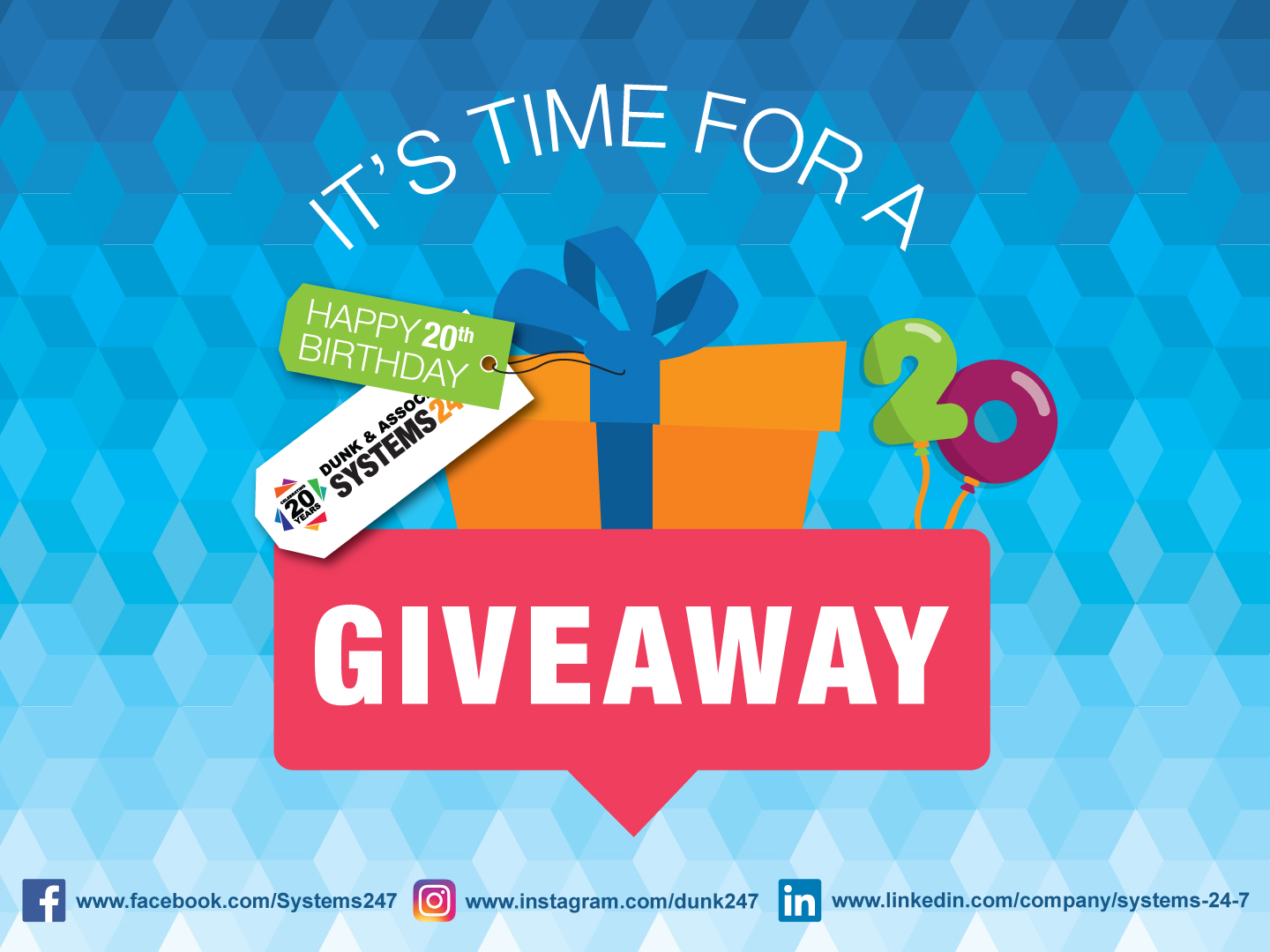